স্বাগতম
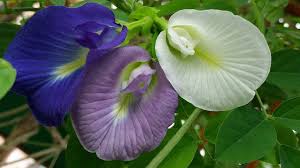 শিক্ষক পরিচিতি
বিপ্লব কুমার দাস
সহকারি শিক্ষক
৬৪ নং লুটিয়া সরঃ প্রাথঃ বিদ্যালয়।
লোহাগড়া,নড়াইল।
পাঠ পরিচিতি
শ্রেণিঃ ৩য়
বিষয়ঃ প্রাথমিক গণিত
পাঠ শিরোনামঃ  ভাগ
আজকের পাঠঃ ভাগ (নামতার সাহায্যে)
সময়ঃ ৪০ মিঃ
শিখনফল
১৩.১.১ দুই অংকের সংখ্যাকে এক অংকের দ্বারা ভাগ করতে পারবে।    (নামতার সাহায্যে)
আবেগ সৃষ্টি
[Speaker Notes: ছবি প্রদর্শনের মাধ্যমে]
পাঠ ঘোষণা
ভাগ
উপস্থাপন
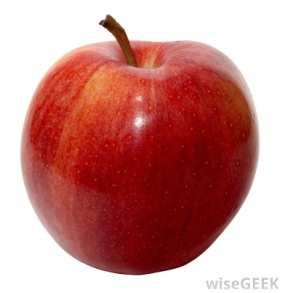 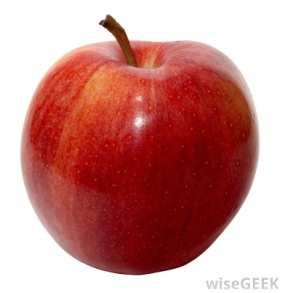 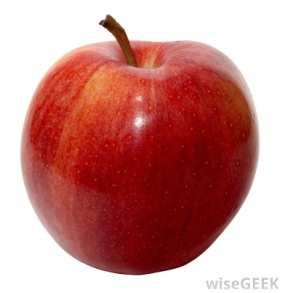 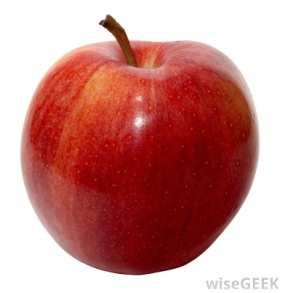 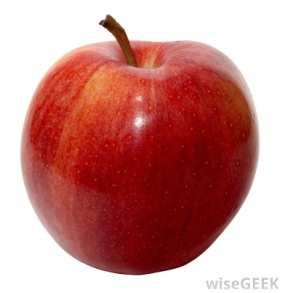 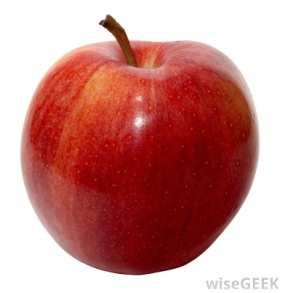 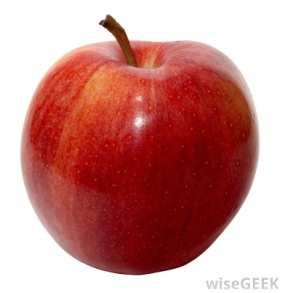 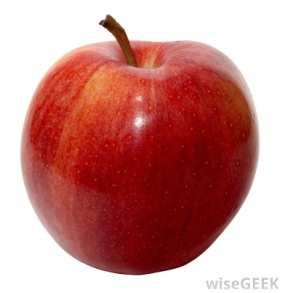 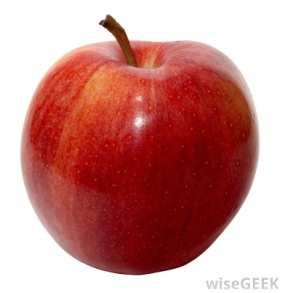 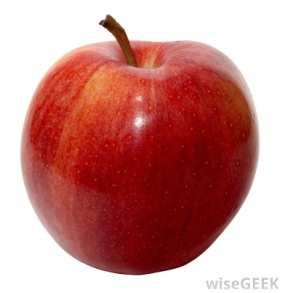 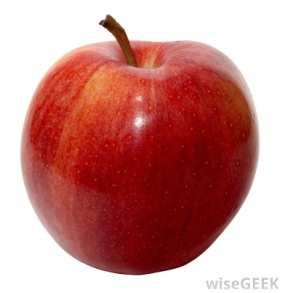 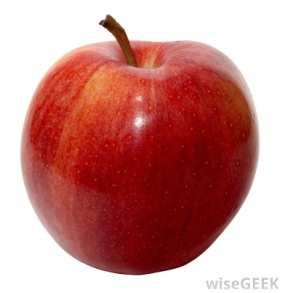 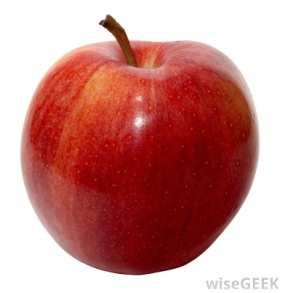 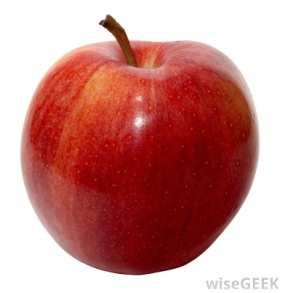 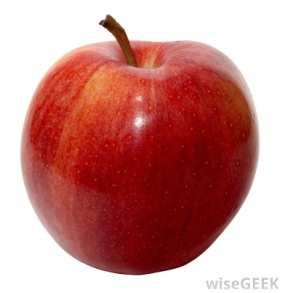 [Speaker Notes: বাস্তব পর্যায় /    ২/১ জনকে ডেকে গুনে ৩ জনের ..................]
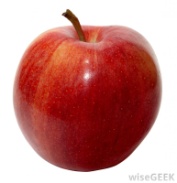 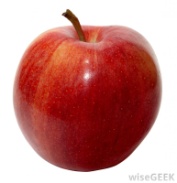 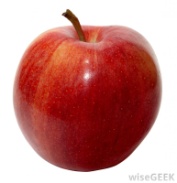 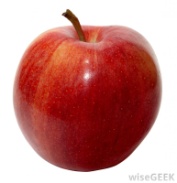 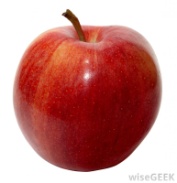 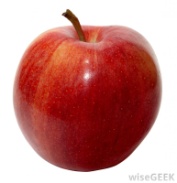 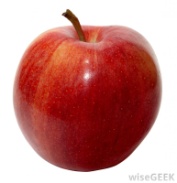 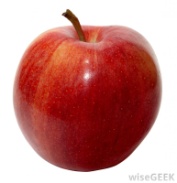 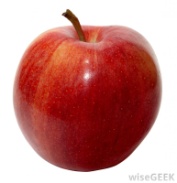 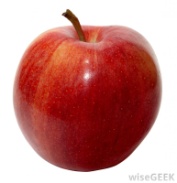 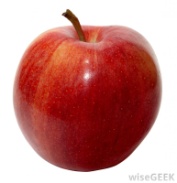 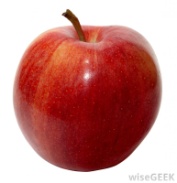 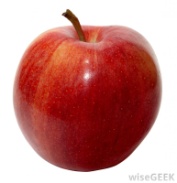 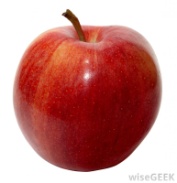 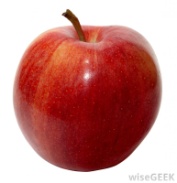 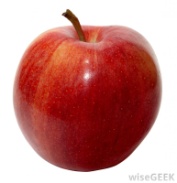 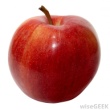 ১
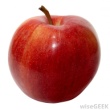 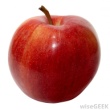 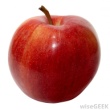 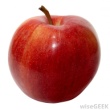 ২
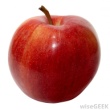 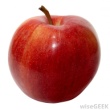 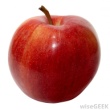 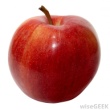 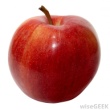 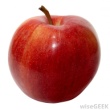 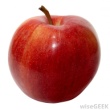 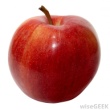 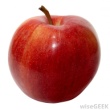 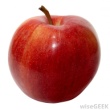 ৩
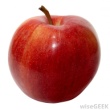 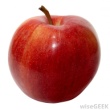 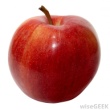 ৪
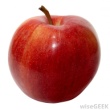 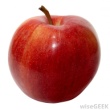 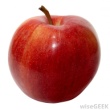 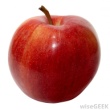 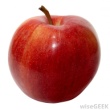 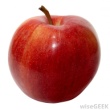 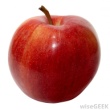 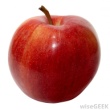 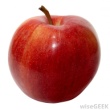 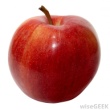 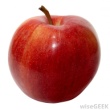 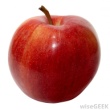 ৫
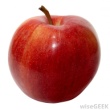 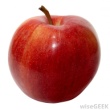 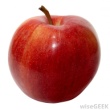 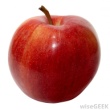 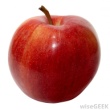 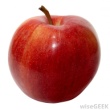 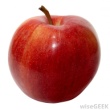 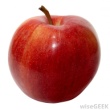 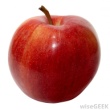 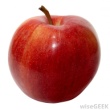 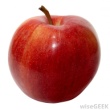 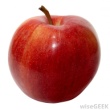 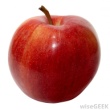 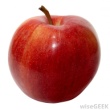 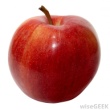 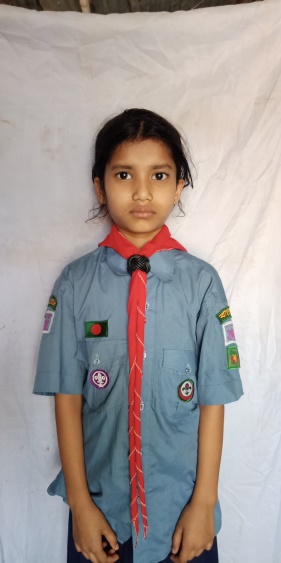 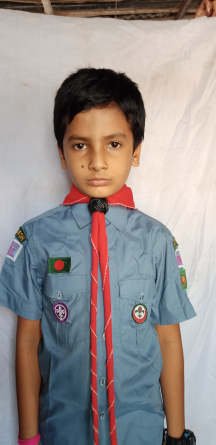 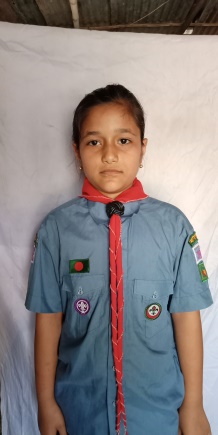 [Speaker Notes: ছবিতে প্রত.........।।]
প্রতি জনে ১ টি করে আপেল পেলে ৩ জনে কয়টি পায়?
১ × ৩ = ৩
প্রতি জনে ৪ টি করে আপেল পেলে ৩ জনে কয়টি পায়?
৩ × ৪ = ১২
১২ টি আপেল ৩ জনের মধ্যে সমান ভাগ করে দিলে প্রতি জনে কয়টি করে পায়?
১২ ÷ ৩ = ৪
ভাগ গুণের বিপরীত প্রক্রিয়া
ভাগ করে দেখাব।
১৫ ÷ ৩ = ৫
24 ÷6 = 4
[Speaker Notes: বস্তু নিরপেক্ষ]
দলীয় কাজ
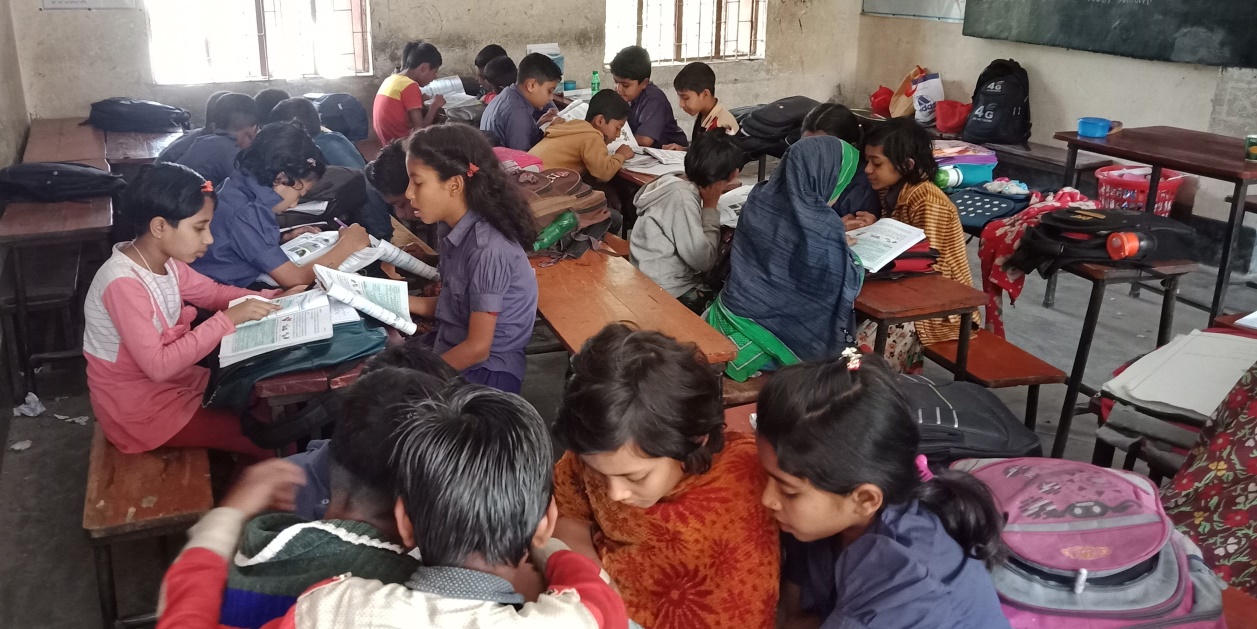 গোলাপঃ    16 ÷ 4 =   
  জবাঃ       28 ÷ 7 =
  গাদাঃ      14 ÷ 2 =
  বেলীঃ      24 ÷ 3 =
পাঠ্য বইয়ের ৬১ পৃষ্ঠা খোল।
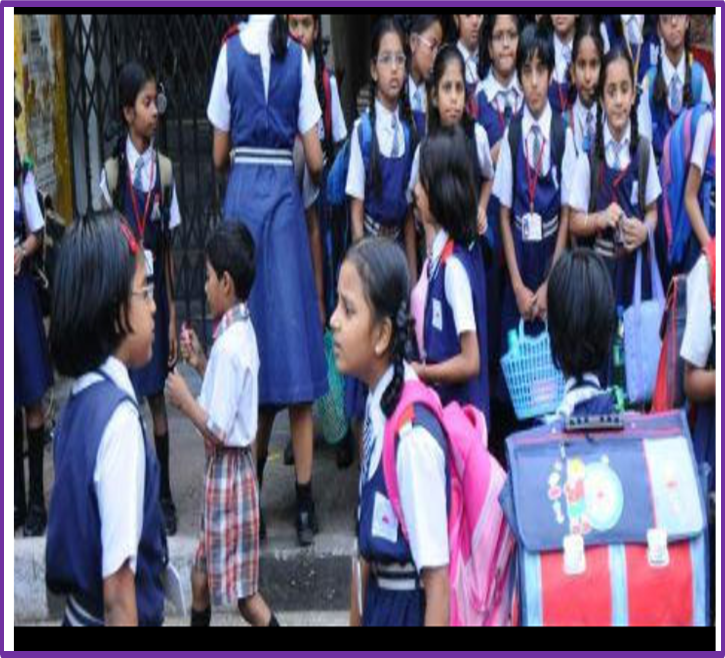 [Speaker Notes: Boi ar shathe sonjog]
মূল্যায়ন
÷   3 =  
[36 ÷  4  = ?] দ্বারা সমাধান করা যায় এমন একটি সমস্যা তৈরি কর।
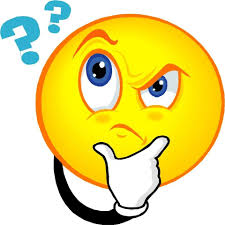 বাড়ির কাজ
১৪       ২=?
১৬       ৪=?
৫৬       ৮=?
৮১       ৯=?
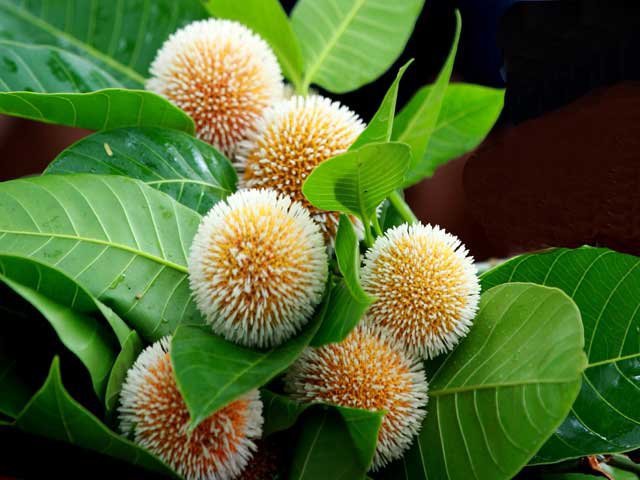 সবাইকে ধন্যবাদ